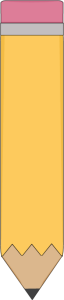 Class News
2nd Grade
Oct. 16th-20th
Spelling Words

1. have
2. has
3. west
4. bend
5. milk
6. log
7. got
8. rush
9. rags
10. love
11. celebrate
12. cinders
13. wicked
14. stepsister
15. prancing
Ms. Mayo
School- 620-845-2585
Cell- 620-517-0941
Email- kmayo@usd360.com
Classroom Website-  www.weebly.mrskaramayo.com
Classroom Twitter-
@mskmayo
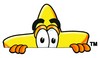 A Peek at this Week…
Fire Prevention Week- Fire Truck Visit Thursday, Oct. 19th!
No School- Friday, Oct. 27th!
Spelling Test Friday- Unit 2, Story 2- words above, on my website under Newsletters, or on Spelling city under Kirstan Rice. Please help your student study! They struggled last week with 15 words!